Welcome to
RJ Murray Middle School
Media Center
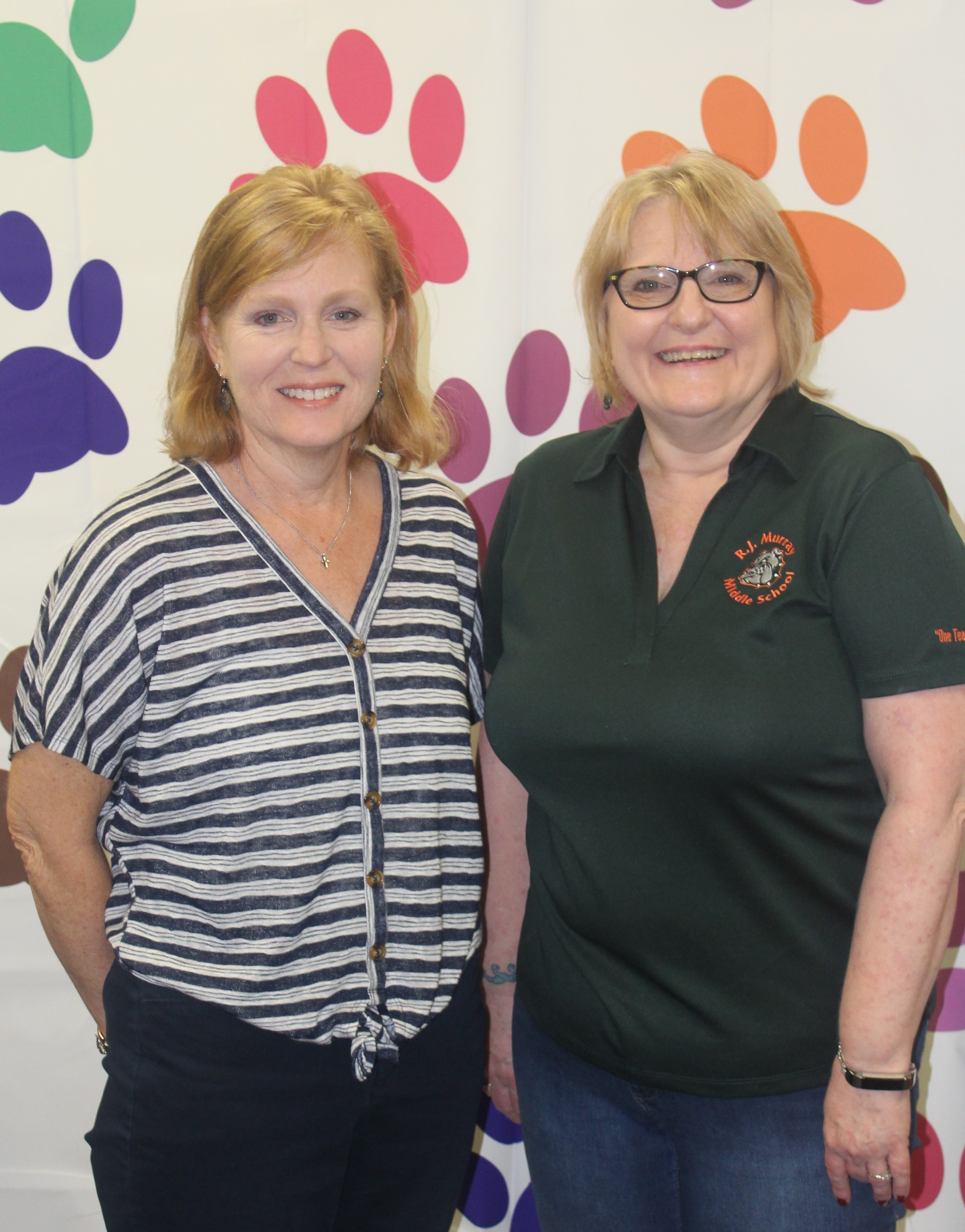 Ms. Stinson:
Media Specialist
Ms. Guthrie:
Media Assistant
Let’s Explore the 
Virtual Library!
Browse library books virtually
The next few slides take you through accessing and finding books using Destiny, the library computer system.
Use Destiny to select books, and you can create a “shopping cart” of the books you want.  
You will be notified when the books are ready to be picked up. 
You can also “check out” eBooks through Destiny!
Click on Media Center from School Home Page to get to this page.
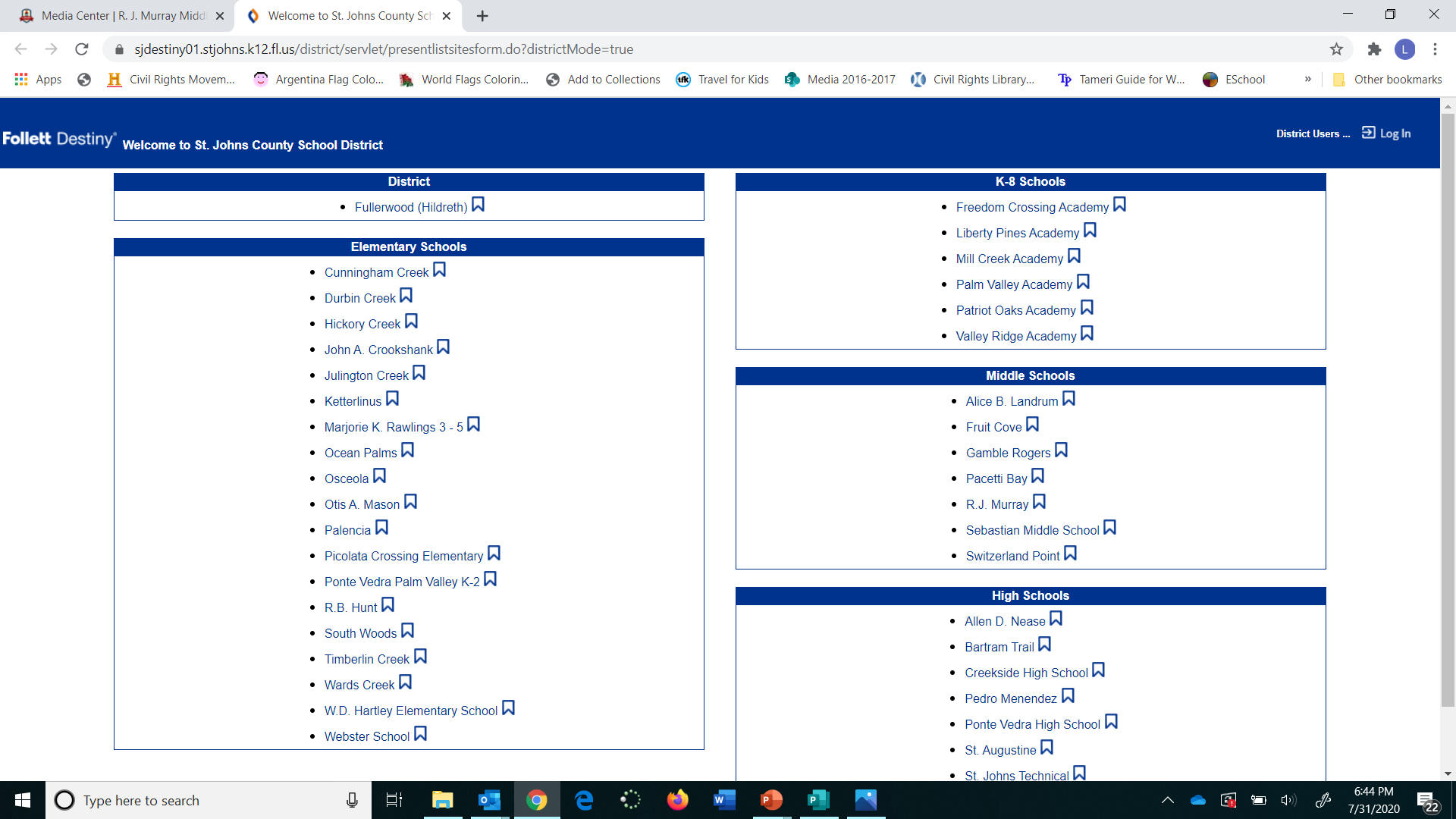 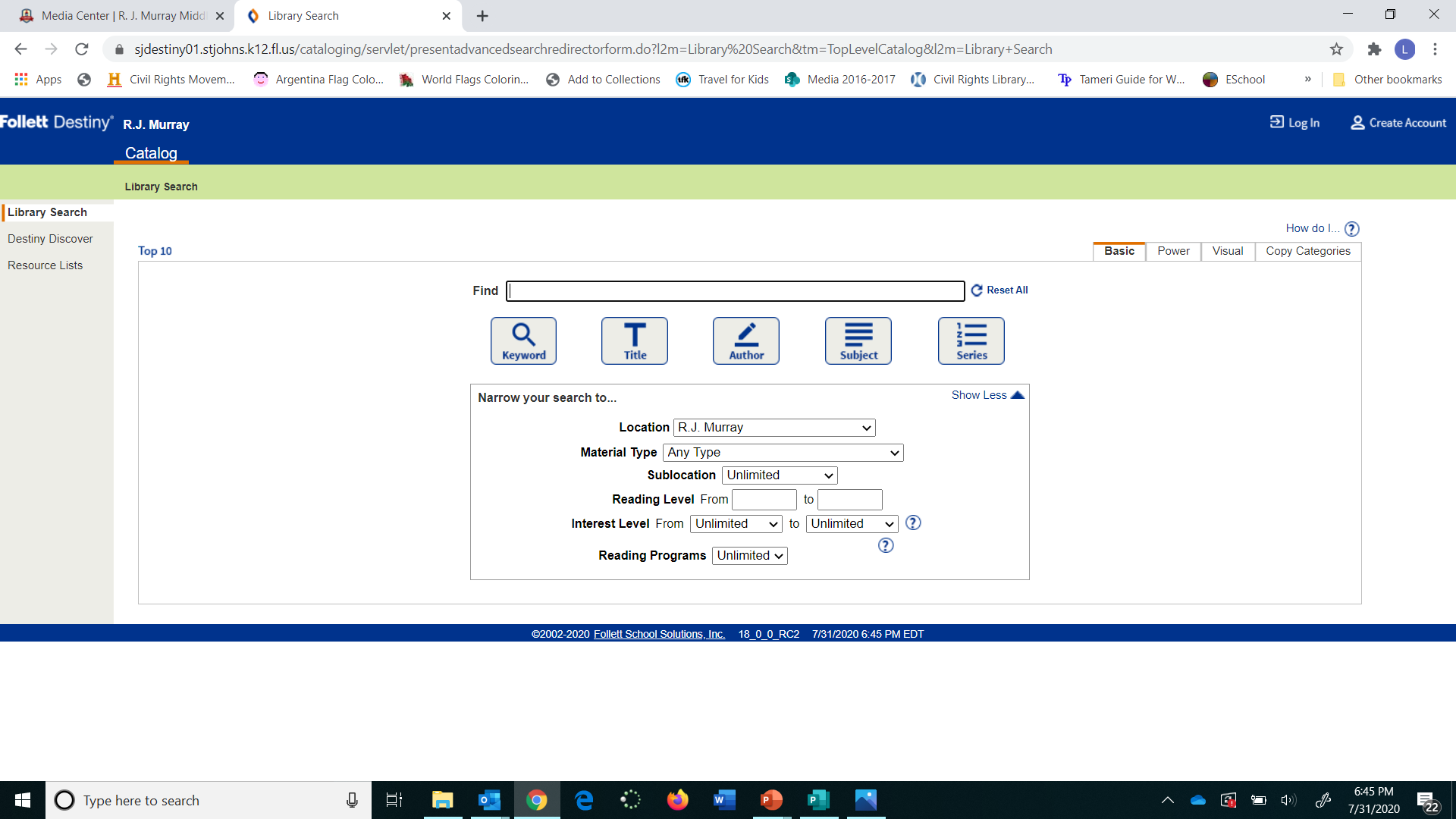 Log in with your Microsoft Username and Password
Search for Title, Author, Subject, etc.
You can specify Book or Ebook here.
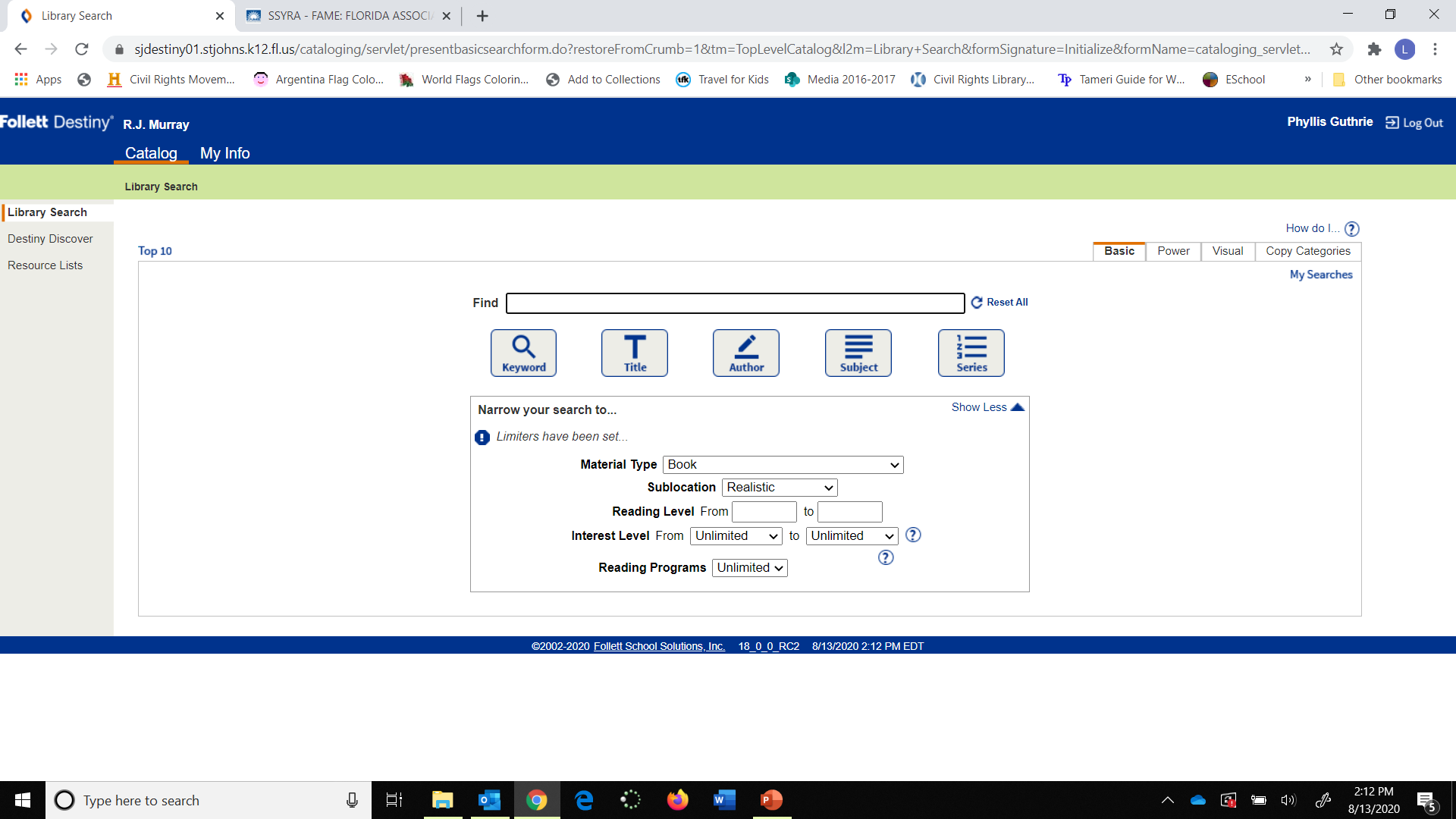 You can search by Genre by changing Sublocation.
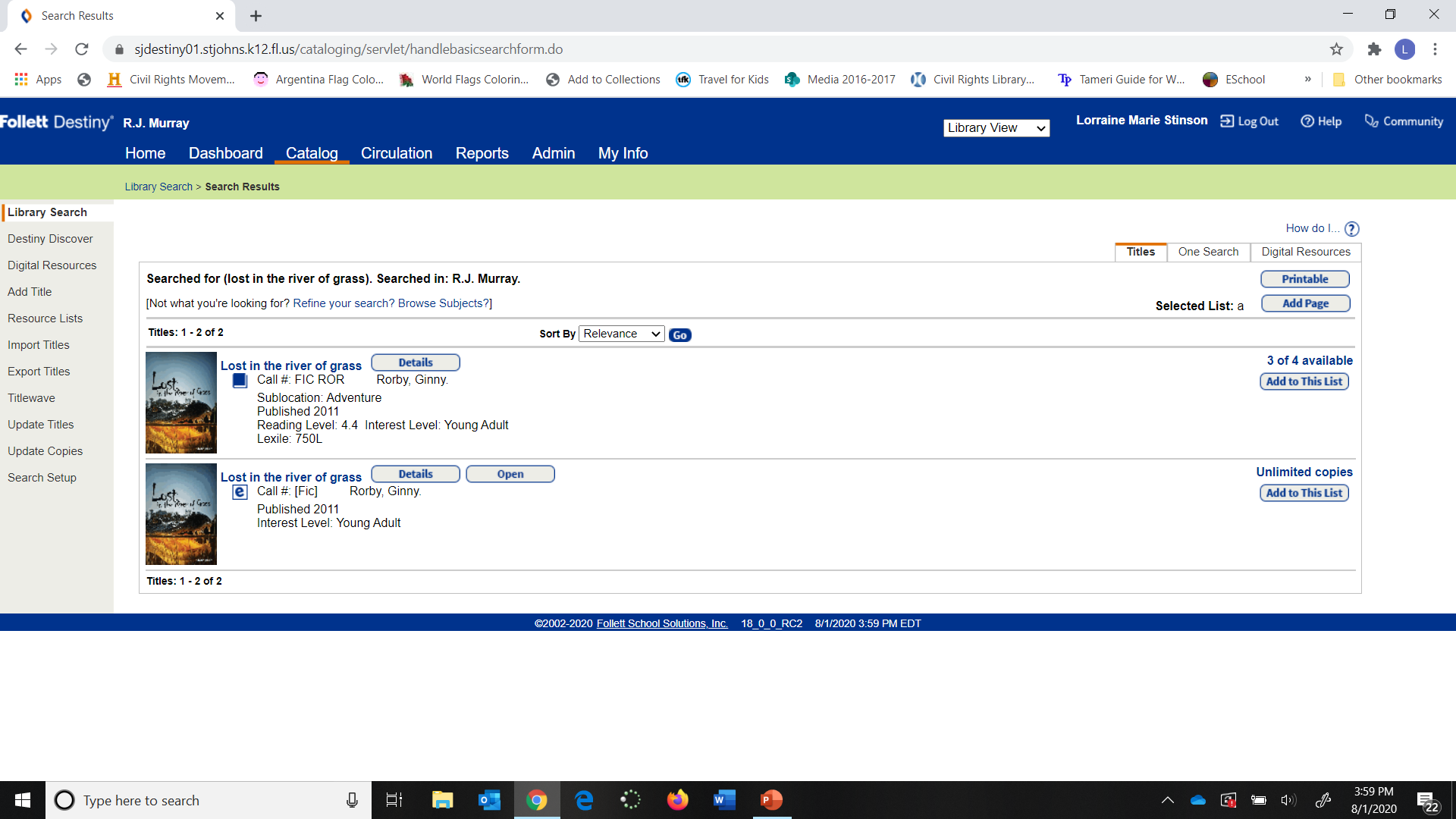 Ebooks have this symbol
Click open to check out book.
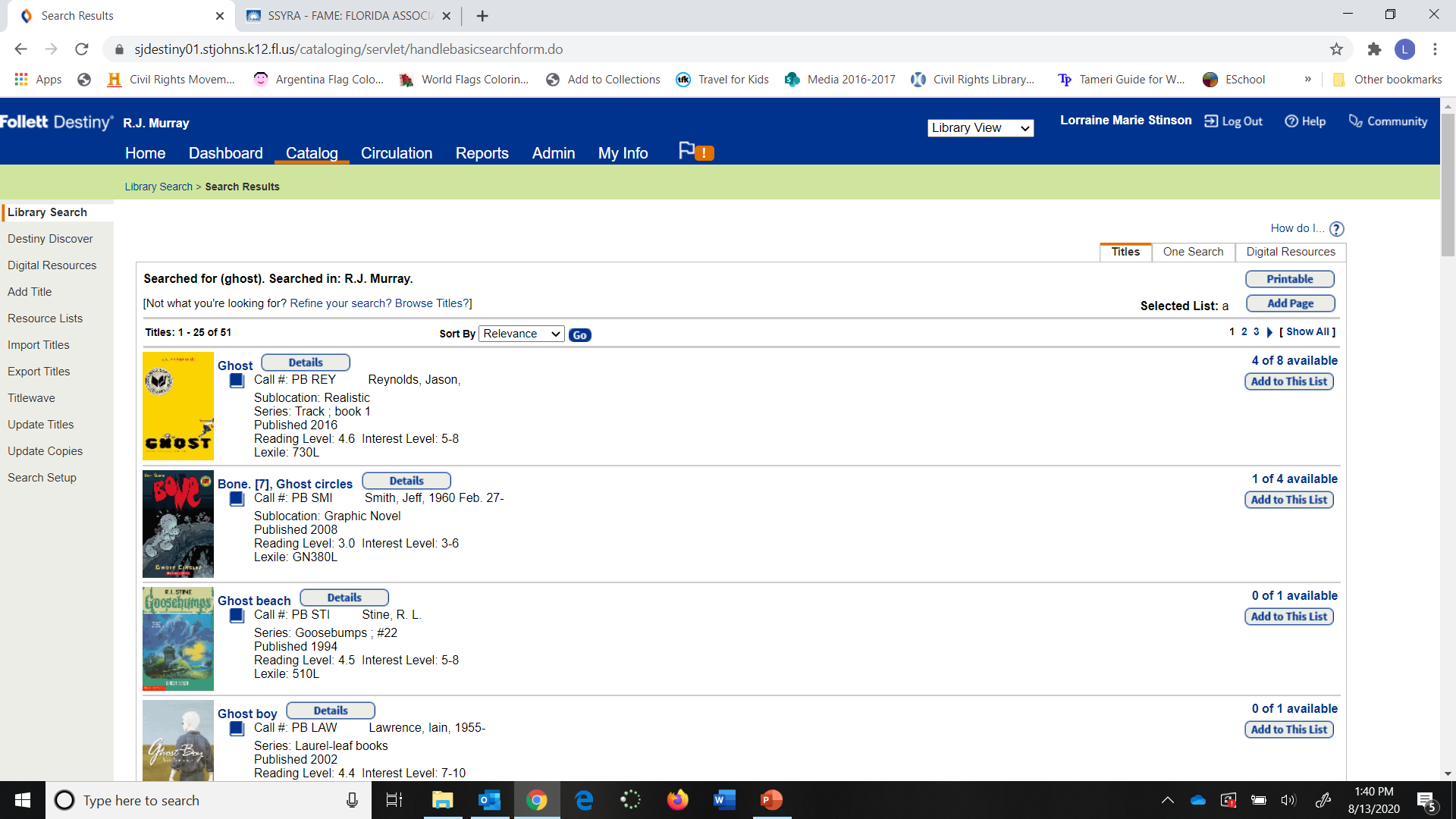 To Check out book, click on “Details”
Sublocation is the Genre.
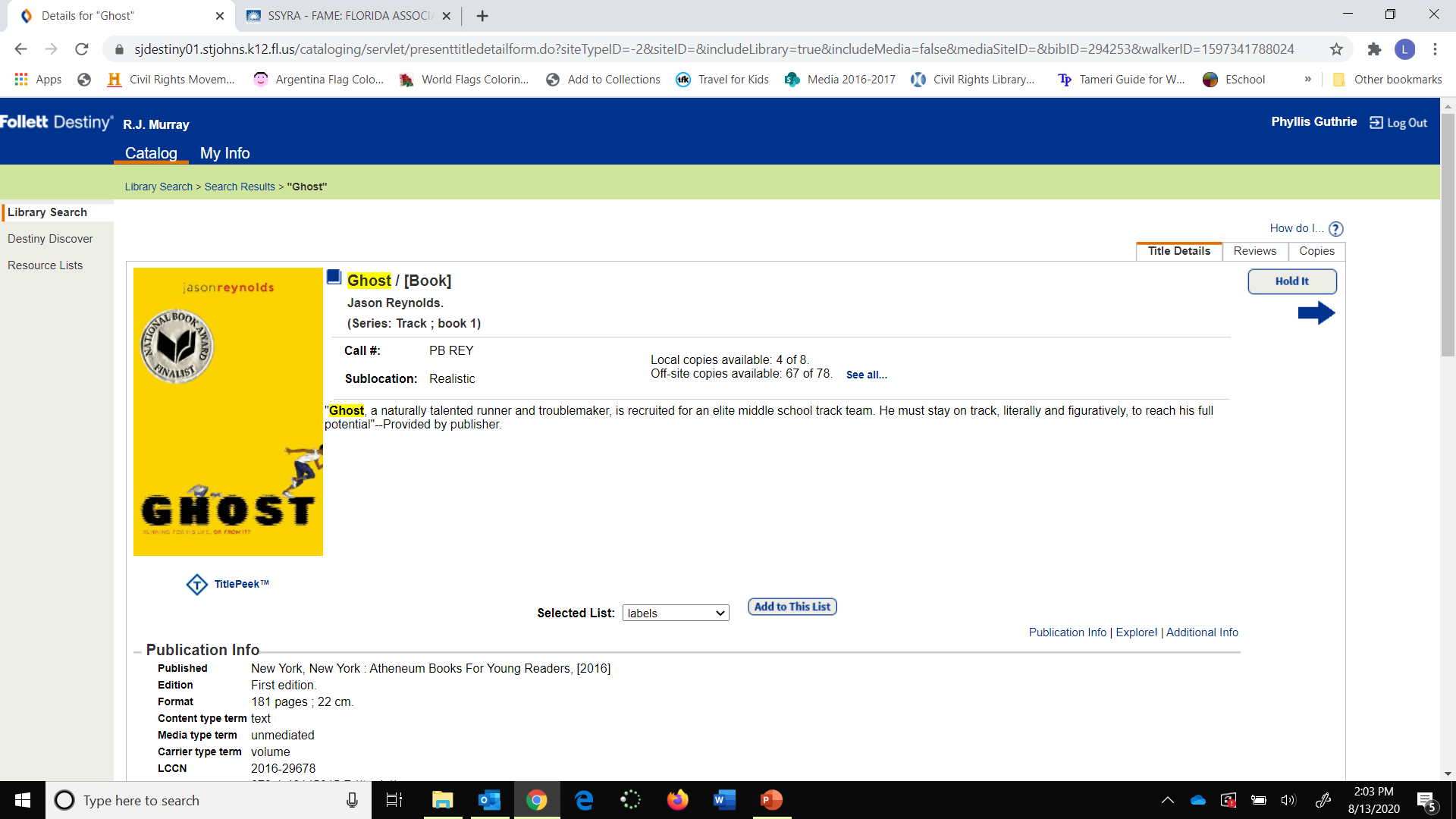 Click “Hold It to check out.
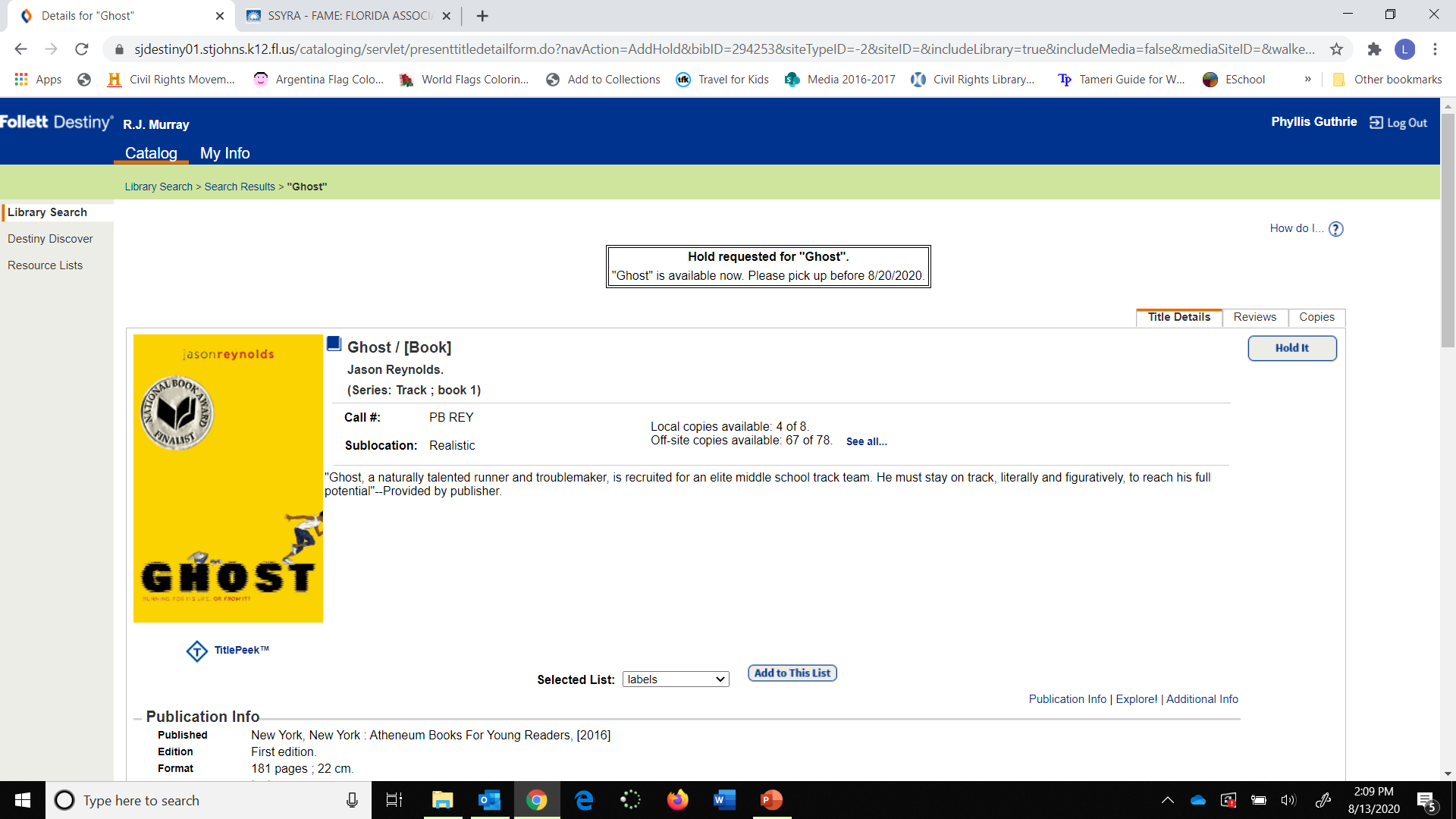 Ignore the pick-up date here, we will contact you with the date your books will be ready for pick up.
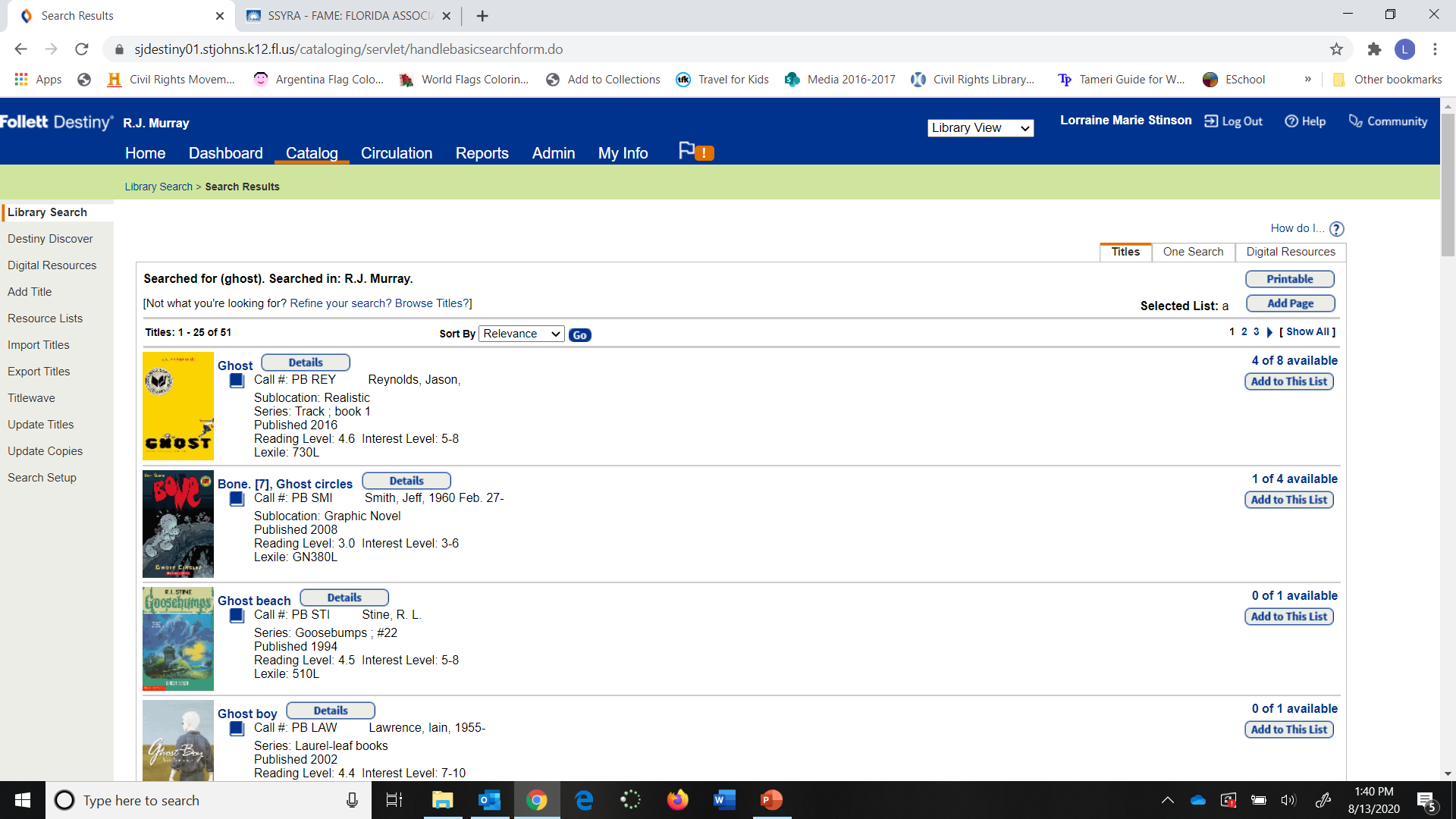 Click on “My Info” to see your list.
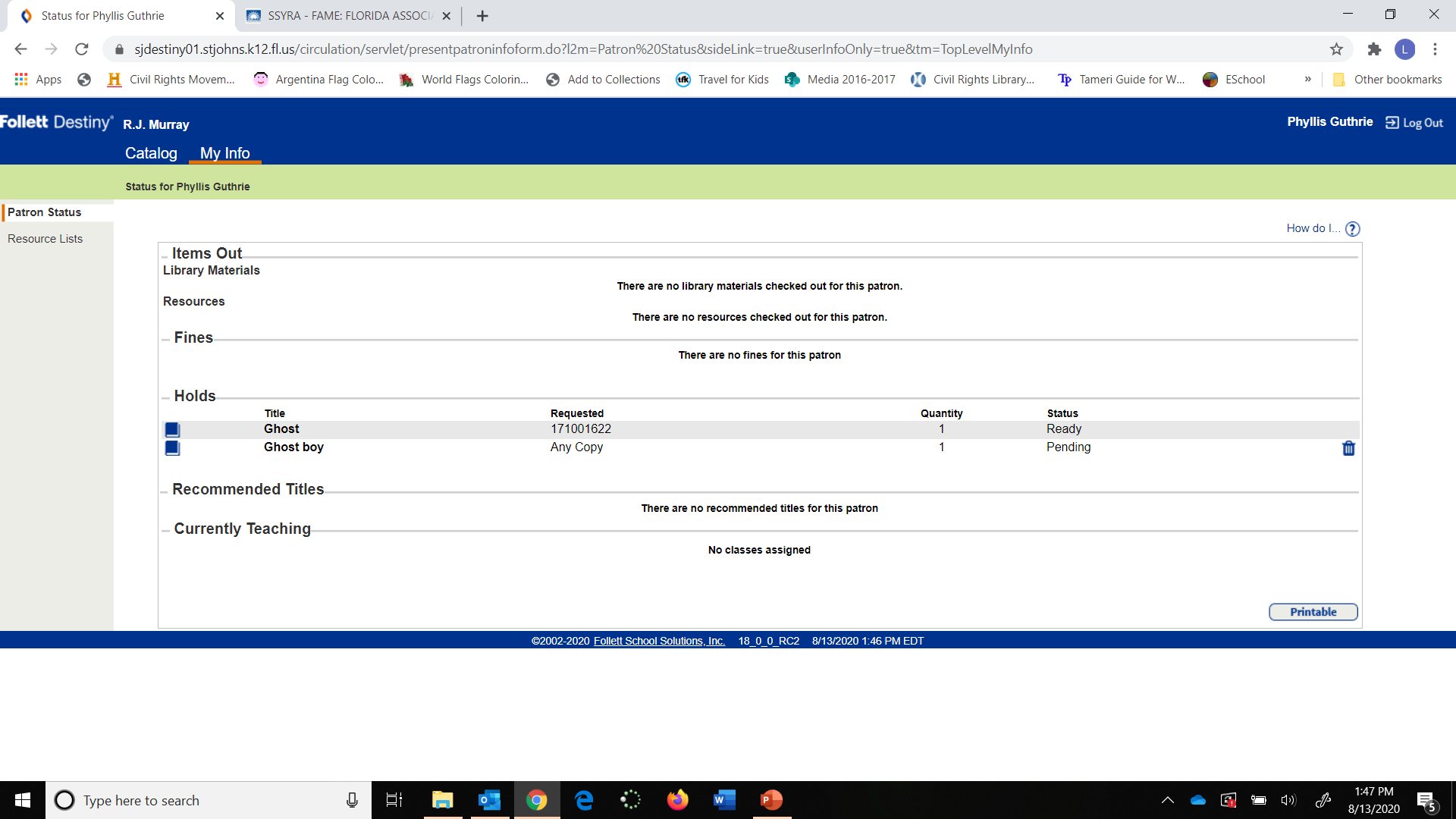 On this list one book is in and the other is checked out and has been put on hold.  You would be notified what is available for pick up in the front office and when.
Fiction (chapter books- Fake)
Genre (type of story) and Color Coded and labeled Sublocation
Realistic			      Horror(Red Stripe)
Mystery			       Graphic Novels 
Adventure			       Fiction Series (Blue Stripe)
Fantasy			    
Sci-Fi
Humor
Historical
Dystopia
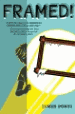 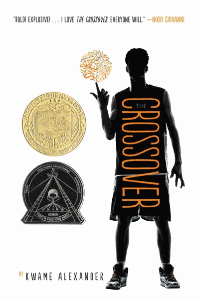 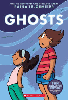 NonFiction ( real-factual)
Nonfiction Call Numbers are Dewey Decimal Numbers.
Use Destiny to look up what you want
Biographies
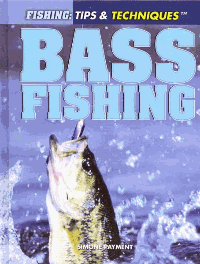 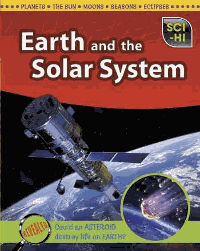 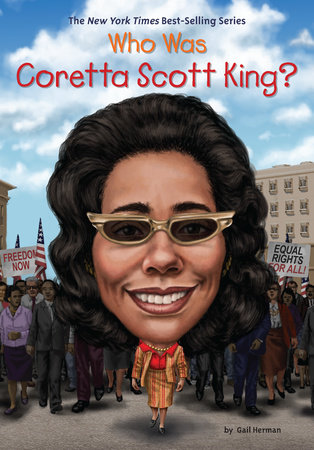 Things you need to know
You can check out 3 books at a time.
Book check out is for 2 weeks.
Books can be renewed.
No overdue fines, but you will have to pay for or replace lost or damaged books.
Media Center Schoology Group
Join the Media Center Schoology group for more book trailers, book talks, and book club information!
	Access Code: P6MX-G54F-K7S4Z
Be looking for information on our Virtual Book Fair coming soon!
SSYRA
Sunshine State Young Reader Award program is a big part of Murray’s media program.  
Books are available for check out: one at a time, please.  Ebooks are available for most of the 15 titles. 
Battle of the Books: See Ms. Stinson or Ms. Guthrie if you would like to be part of the SSYRA book club and/or participate in Battle of the Books.  
See SSYRA 6-8 Video on next slide